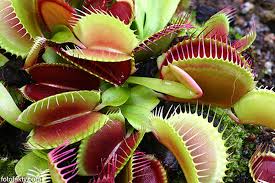 Теплица на подоконнике
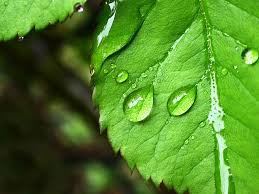 Никита Чумак 3-Г класс   УВК «ГАРАНТ»
Подсолнух Декоративный
1.Замочил семя 14 января 2017 года
2.Проклюнулось семя на 8-й день
3. Высадил семя в грунт на 11-й день
4.появились всходы на 13-й день
5. Образовалась первая пара листьев на 18-й день
6. Образовалась вторая пара листьев на 22-й день
7.Рост растения 23-48-й день
8.Образовалась корзинка (начало бутонизации) на 49-й день
9. бутонизация, интенсивный рост        50-72-й день
10. Начало цветения на 73-й день
11. Цветение 74-90-й день
12. Цветение 74-90-й день
В проекте «теплица на подоконнике» так же участвовали толстянка и кукуруза
14. Поставил в воду отросток толстянки 14 января 2017 года
15. У отростка появился корень и высадил в грунт на 19-й день
16. Появилась новая пара листьев на    53-й день
17. Замочил зерно кукурузы 14 января 2017 года
18. Проклюнулись зерна и высадил в грунт на 8-й день
19. Появился первый всход кукурузы на 14-й день
20. Интенсивный рост кукурузы              15-28-й день
21.Гибель ростков кукурузы при загадочных обстоятельствах на 29-день
22. Съемка скрытой камерой, 29-й день